Testování a ID talentů - UNIFITTEST
1
Zápatí prezentace
Testová baterie
Společný základ
Skok daleký z místa
Leh-sed
Vytrvalost (výběr z variant):
Běh na 12 minut
Vytrvalostní člunkový běh
Chůze na vzdálenost 2 km
Voltielný test
Člunkový běh 4x10 (6-14 let)
Shyby (♂ 15-25), výdrž ve shybu (♂ 6-14; ♀ 6-25)
Hluboký předklon v sedu (25-60)
Somatické měření
Tělesná výška
Tělesná hmotnost
Podkožní tuk
2
Zápatí prezentace
Skok daleký z místa
Charakteristika: Cílem je odrazit se z vyznačeného místa a skokem snožmo skočil co nejdál vpřed.
Účel: Test je zaměřen na zjištění explozivní síly dolních končetin.
Pomůcky: Rovný neklouzavý povrch. Pásmo. Odrazový bod – čára.
Provedení: Mírný stoj rozkročný, chodidla v šíři ramen, špičky nohou rovnoběžně a těsně za odrazovou čárou, mírný podřep a předklon, zapažit. Odrazem snožmo vpřed se spoluprácí paží skočit co nejdále
Pravidla: Není povolen žádný nákrok či rozběh. Špičky obuvi se nesmí dostat za odrazovou čáru. Při doteku rukou či jinou částí za tělem považujeme pokus za neplatný.
Měření: Délka skoku se měří od odrazové čáry po patu nohy, která je blíž k místu odrazu. V našem testu měli testovaní dva pokusy, zaznamenali jsme oba, ale do naší práce použili pouze ten lepší. Záznam: Výsledek zaznamenáváme v centimetrech s přesností na 1 cm.
3
Zápatí prezentace
T1 - Skok z místa snožmo
Tento test slouží k měření explosivní síly dolních končetin. Respondent provádí skok z místa snožmo od odrazové čáry s dopadem snožmo, nesmí přešlápnout. Po dopadu je měřena vzdálenost od odrazové čáry po bližší místo dopadu. Výkon se měří pásmem na centimetry. Respondent provádí tři pokusy. Zapisuje se nejdelší pokus.
4
Zápatí prezentace
T2 – Leh-sed
Jedná se o test dynamické vytrvalosti a síly břišního svalstva. Testovaná osoba leží skrčmo s rukama za hlavou. Provádí opakovaně leh-sedy po dobu 60 sekund. Cvičenec absolvuje tento test jedenkrát. Testovaná osoba se snaží provést co největší počet opakování celého cyklu leh-sedů. Druhá osoba dopomáhá držením nártů na zemi a počítá cvičícímu splněné cykly. Správně provedený cyklus započítáme, když se cvičící dotkne lokty kolen při sedu a lopatkami podložky při lehu.
5
Zápatí prezentace
T3b – vytrvalostní člunkový běh
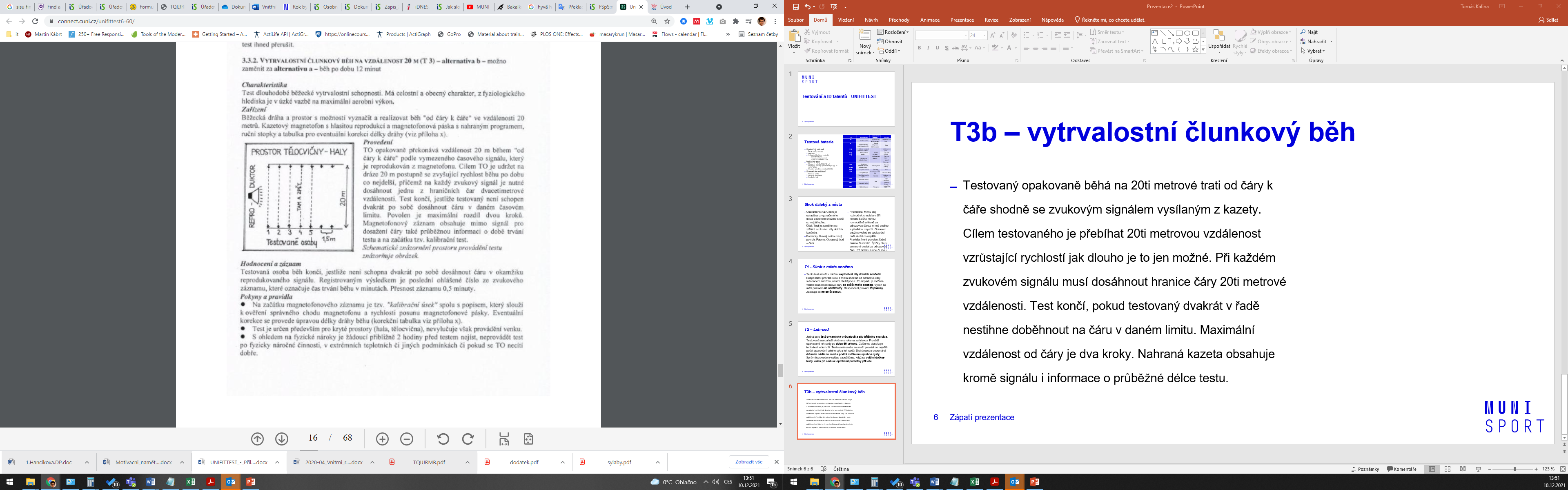 Testovaný opakovaně běhá na 20ti metrové trati od čáry k čáře shodně se zvukovým signálem vysílaným z kazety. Cílem testovaného je přebíhat 20ti metrovou vzdálenost vzrůstající rychlostí jak dlouho je to jen možné. Při každém zvukovém signálu musí dosáhnout hranice čáry 20ti metrové vzdálenosti. Test končí, pokud testovaný dvakrát v řadě nestihne doběhnout na čáru v daném limitu. Maximální vzdálenost od čáry je dva kroky. Nahraná kazeta obsahuje kromě signálu i informace o průběžné délce testu.
6
Zápatí prezentace
T4a člunkový běh 4x10
Zapisuje se celkový čas běhu v sekundách a počítá se lepší ze dvou pokusů. Stopky se zastaví, jakmile se testovaný dotkne základny. Přesnost měření je na 0,1 sekundy.
Testovaný zaujme startovní pozici. Po startovních povelech „připrav se, pozor, teď“ startuje a běží na základnu, která je 10 m vzdálená. Oběhne základnu a vrací se k první, kterou také oběhne, potom běží znovu k první, této se dotkne a nejkratší cestou běží do cíle, kde se opět musí dotknout rukou základny.
7
Zápatí prezentace
SM3 Tělesný tuk
8
Zápatí prezentace
Normy, body
9
Zápatí prezentace
Administrace
10
Zápatí prezentace
Individuální výsledek
Profil
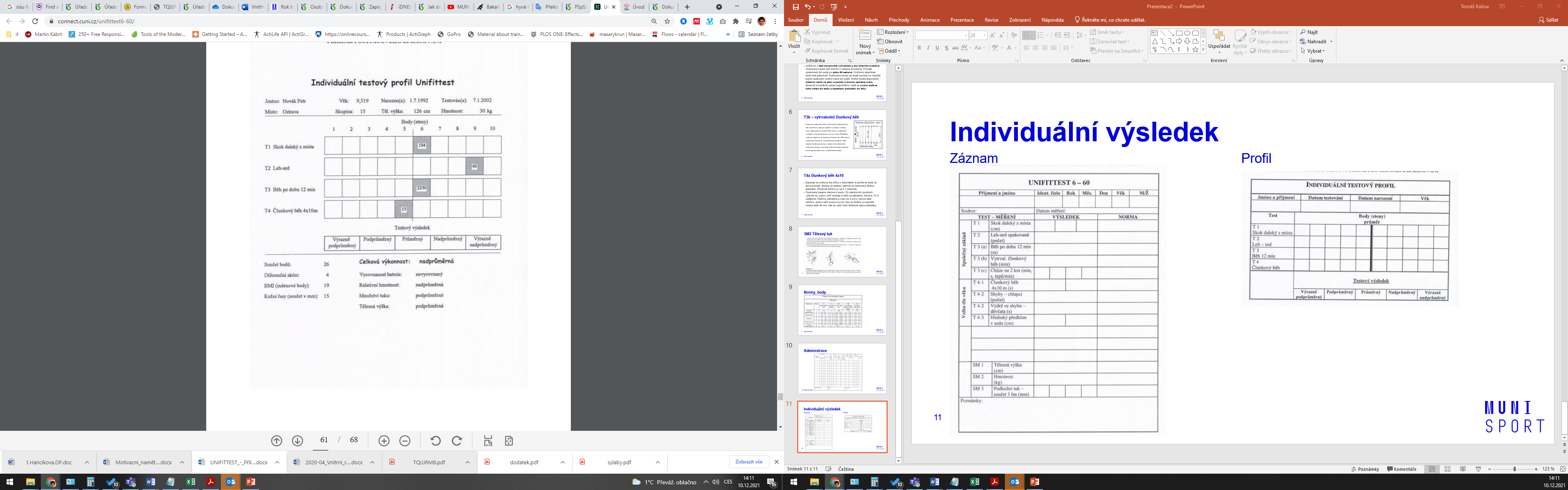 Záznam
11
Zápatí prezentace